СОСТАВ КРОВИ
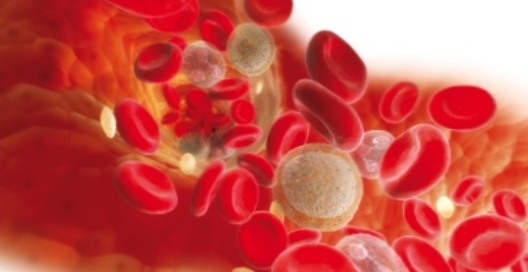 Вопросы к уроку:
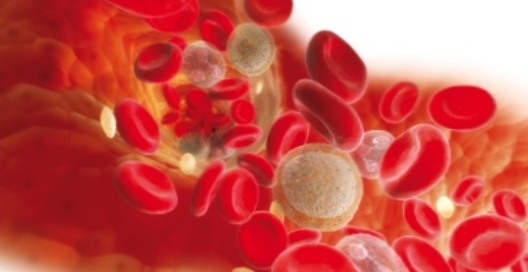 Из чего состоит кровь
   Какие особенности имеет и какую функцию выполняет каждый из элементов крови
Состав крови
КРОВЬ
                        
              1          клетки          2

   3    4    5      6     7            8
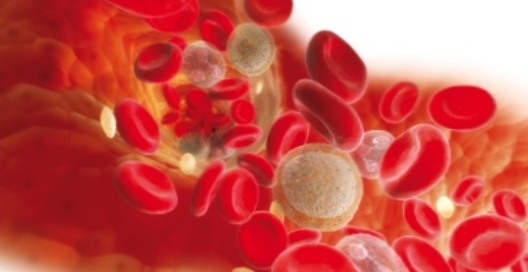 Состав крови
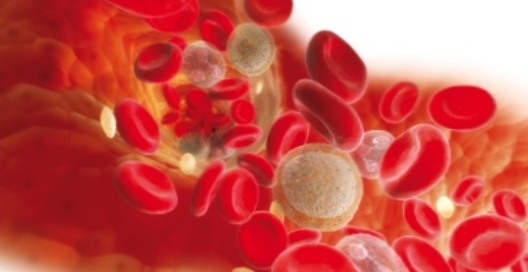 Плазма
Кровяные пластинки
Вода
Минеральные вещества
Органические вещества
Эритроциты
Лейкоциты
Тромбоциты
Состав крови
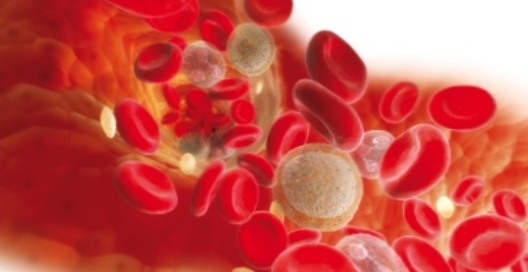 Плазма
Эритроциты
Лейкоциты
Тромбоциты
Лабораторная работаИзучение эритроцитов человека
Цель: 
рассмотреть эритроциты человека и 
лягушки в световой микроскоп, выявить 
черты сходства и отличия
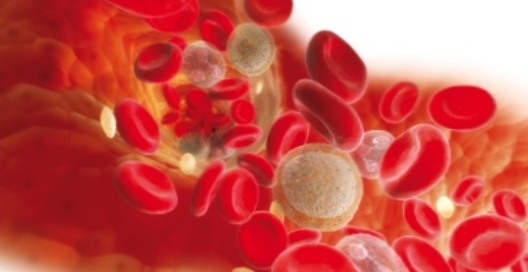 Лабораторная работаИзучение эритроцитов человека
Черты сходства:

Черты отличия:
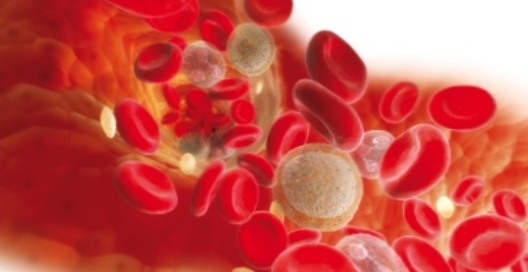 Посмотри, подумай, обсуди
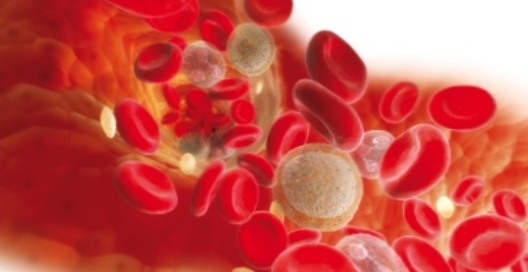 Нарисуй комикс
Изобразите в виде последовательности картинок процесс фагоцитоза. Подготовьте рассказ об этом процессе.
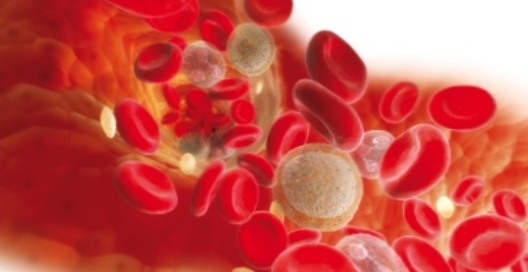 Итог
Был ли сегодняшний урок для вас полезен? 
          Почему?
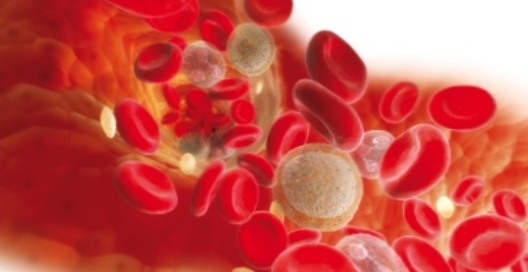 Домашнее задание
Сообщение:
История вакцинирования и прививания
История открытия групп крови
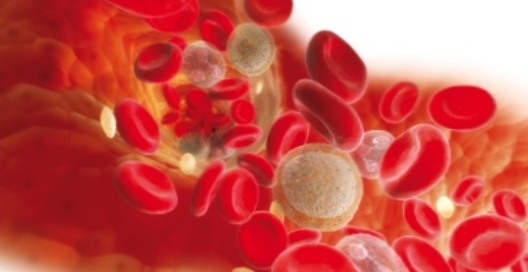